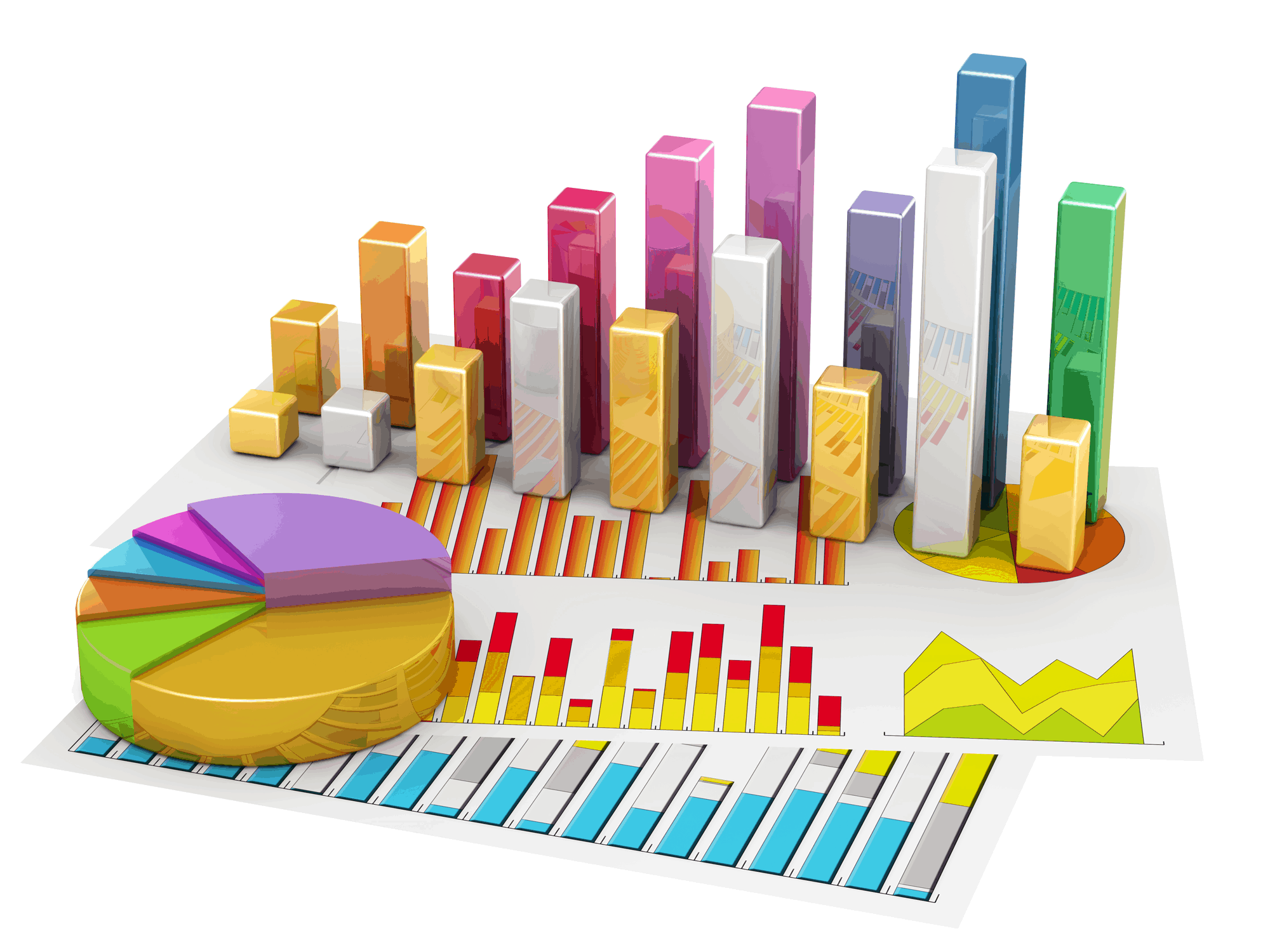 Statistika – úvod, metody sběru dat
Paulína Jašková
Co je to statistika?
Věda jak rozvíjet lidské znalosti využitím empirických dat.
Popisuje soubory dat pomocí charakteristických čísel (popisná statistika)
Ověřuje platnost hypotéz (pomocí teorie pravděpodobnosti)
Hledá skryté zákonitosti v souborech dat.
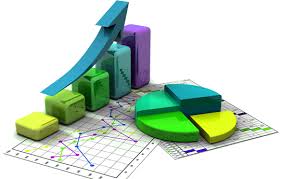 Dělení znaků
Při získávání dat často provádíme tyto činnosti:
 Klasifikaci: - zařazení prvku do jedné ze dvou nebo více podskupin podle    		hodnoty zvoleného znaku 
	Ex: znak: rodinný stav
	      podskupiny: svobodný, ženatý (vdaná), rozvedený, vdovec 				     (vdova)
 Uspořádání: - vyjádření hodnoty znaku ve stupnici vytvořené podle 			    předem dohodnutých pravidel 
	Ex.: bodové ohodnocení závažnosti poranění Stupnice může být tvořena čísly, písmeny abecedy nebo počtem křížků (+)
Měření: - Hodnotě znaku se přiřadí odpovídající hodnota na číselné ose 
	Př.: teplota, tlak krve 
Klasifikace, uspořádání a měření je proces přiřazování určitého kódu (většinou čísla) nějakému znaku, tj. vlastnosti sledovaného děje nebo pozorovaných objektů. 
Podle toho, jaká pravidla pro přiřazení kódu výsledkům měření nebo pozorování použijeme, je můžeme zobrazit na různých měrných stupnicích (škálách).
Měření
Přime
Nepřime (BMI)
Škálovaní – relativně samostatná oblast teorie měření
Škála = meradlo = stupnice
Škála:  - nominální
	    - ordinální 
	    - metrická
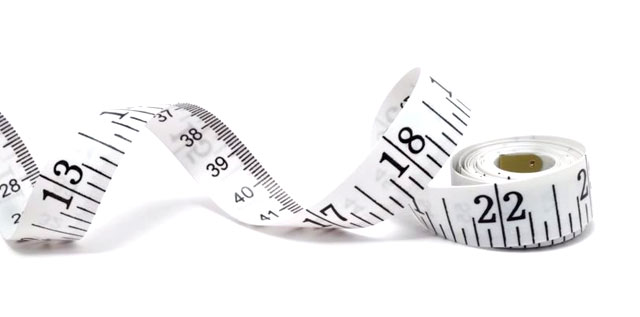 Nominální škála (klasifikační)
Kvalitativní (napr dva binárne znaky)
Čísla jsou pouze označení, „nálepky“ pro určité charakteristiky.
Někdy označováno jako klasifikace.
Čísla nemají kvantitativní význam, nelze s nimi počítat nebo porovnávat mezi sebou.
Jde o pojmenování osob nebo skupin číslami, o uspořádaní do tříd, které se navzájem vylučují
Lze počítat četnost, modus, atd.
Nemá smysl pořadí kategorií.
Nominální škála (klasifikační)
Příklad: 
pohlaví – přiřazení čísel – 1 a 2
bydliště – vesnice, město
úspěšnost – absolvoval, neabsolvoval
Rodinný stav
Ordinální škála(pořadová)
Objektům se přiřazují čísla tak, že vyjadřují pořadí podle určitého kritéria.
Poskytují informaci o pořadí měřených objektů, nikoli o velikosti rozdílů mezi nimi.
Lze seřadit (vzestupně, sestupně)
Lze počítat např. medián.
Ordinální škála(pořadová)
Příklad: 
pořadí splnění úkolů pozorovaných objektů, 
škály (míra souhlasu, …), 
školské známky,
Závažnost poranění: 1=těžké, 2=střední, 3=lehké
Metrická škála
kvantitativní
Stupnice kde je zavedena jednotka měření = jsou známé intervaly mezi jednotlivými hodnotami
Rozdělení: - intervalová stupnice
		 - poměrová stupnice
Intervalová stupnice
Lze určit velikost rozdílu mezi libovolnými dvěma hodnotami znaku, ale nemá význam určovat jejich podíl.
Možno aplikovat aritmetický průměr, směrodatnou odchylku atd.
Nula je zvolená (nemá přirozenou nulu)

Příklad: 
měření úrovně vědomostí didaktickým testem, IQ, letopočet, teplota ve stupních Celsia 
mezi teplotou -10 °C a teplotou +10 °C je rozdíl 20 °C, ale 
   podíl teplot = -1 nemá žádný smysl
Poměrová stupnice
Přiřazené hodnoty vyjadřují množství vlastností, kterou měří.
Podíl dvou různých hodnot má reálný význam.
Přirozený počátek (nula)

Příklad: 
určování věku, hmotnosti, času, výška, fyzikální veličiny SI, atd.
osoba s hmotností 100 kg je dvojnásobně těžká než osoba s hmotností 50 kg.
Vlastnosti dobrého měření
Validita
Reliabilita
Praktičnost
Validita měření
Platnost měření – zda měří skutečně to, co podle předpokladu měřit má;
Reliabilita měření
Spolehlivost, stabilita, homogenita, přesnost, konzistence, stálost
Opakování za stejných podmínek →zhruba stejné výsledky
= znamená stupeň shody (konzistence) výsledků měření jedné osoby nebo objektu provedeného za stejných podmínek 

Koeficient reliability – 0 až 1
1 = ideální stupeň reliability
Reliabilita měření
Často používané postupy určení koeficientu reliability:
Metoda opakovaného měření (test-retest)
obtížné
Metoda paralelního měření
dva různé ekvivalentní nástroje
Praktičnost měření
jednoduchost
úspornost
snadná proveditelnost
malá časová náročnost
malé nároky na kvalifikaci osoby, která měření realizuje
atd.
Sběr dat
Jedna z částí výzkumného projektu
Metody sběru dat lze zhruba rozdělit do 3 kategorií:
Observační metody
Rozhovor a dotazník
Dokumentace
Observační metody
patří k nim jak přímé vizuální pozorování, tak i složitější metody, které vyžadují speciální znalosti a techniku, 
např. klinické vyšetření, biochemické vyšetření nebo mikrobiologické vyšetření.
Vědecký výzkum
„Vědecký výzkum je systematické, kontrolované, empirické a kritické zkoumání hypotetických výroků o předpokládaných vztazích mezi přirozenými jevy.“ 
(Kerlinger, 1972)


kvantitativní výzkum
kvalitativní výzkum
experimenty
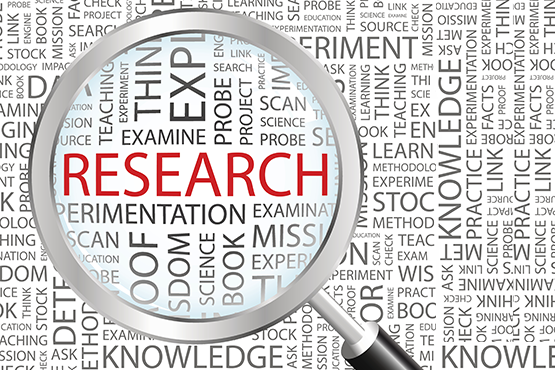 Kvantitativní vs. kvalitativní
Proměnné
nezávisle proměnná – proměnná, která je příčinou změny
závisle proměnná – proměnná, jejíž hodnoty se změnily vlivem nezávisle proměnné
Experiment
Vztah mezi přirozenými jevy, tj. vztahy mezi proměnnými
Experiment
manipulace s nezávislou proměnnou
sledování změn závislé proměnné
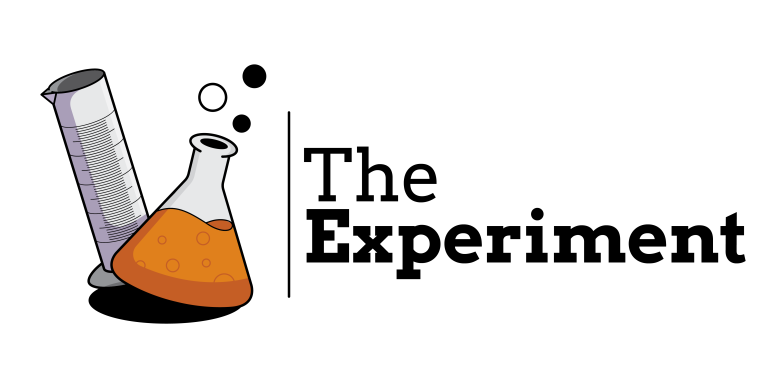 Experiment
laboratorní (in vitro) vs. přirozený (in vivo)
jednofaktorový vs. vícefaktorový
technika jedné skupiny
vliv v jedné skupině
jedna skupina „před – po“
technika paralelních skupin
experimentální a kontrolní skupina
Experiment – technika rotace faktorů
Experiment - rizika
nepřirozené chování
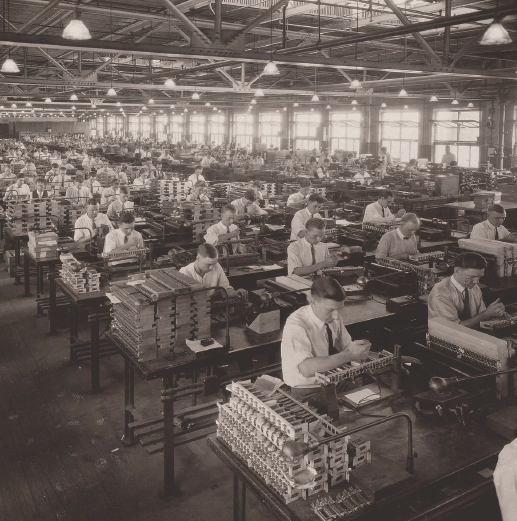 Vědecký výzkum
Fáze:
stanovení problému
formulace hypotéz
testování hypotéz
statistické zpracování
vyvození závěrů
Úrovně výzkumu:
pilotáž
předvýzkum
vlastní výzkum
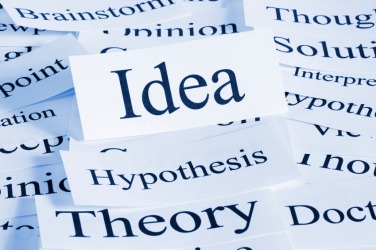 Rozhovor a dotazník
Shromažďují údaje prostřednictvím záměrně cílených otázek. 
Získané informace mohou však být zkresleny nepochopením otázek, špatným záznamem odpovědi a při rozhovoru rovněž vlivem sociální interakce. 
Dotazník, interview
Metody sběru dat
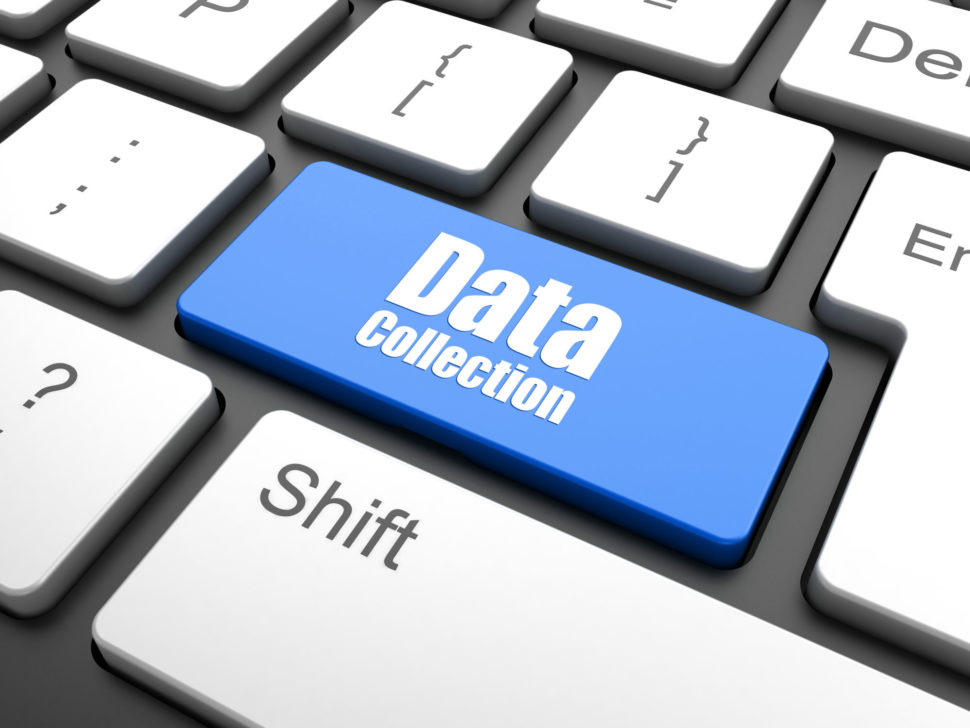 pozorování
dotazník
interview
testy
sociometrie
sémantický diferenciál
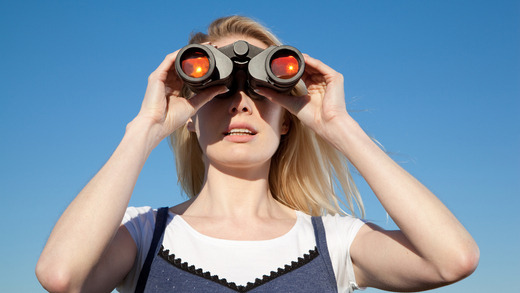 Pozorování
krátkodobé, dlouhodobé
vlastní (přímé, bezprostřední), nevlastní (nepřímé zprostředkované)
specifikace objektu pozorování „Co se má pozorovat.“
zaměřenost pozorování na cíl „Co je třeba zjistit.“
organizovanost pozorování „Jak toho dosáhnout.“
přesný záznam pozorování „Jak to zachytit.“
Dotazník
„způsob písemného kladení otázek a získávání písemných odpovědí“ (Gavora, 2000)
soustava předem připravených a pečlivě formulovaných otázek, které jsou promyšleně seřazeny a na které dotazovaná osoba (respondent) odpovídá písemně
dotazy na vnější vs. vnitřní jevy
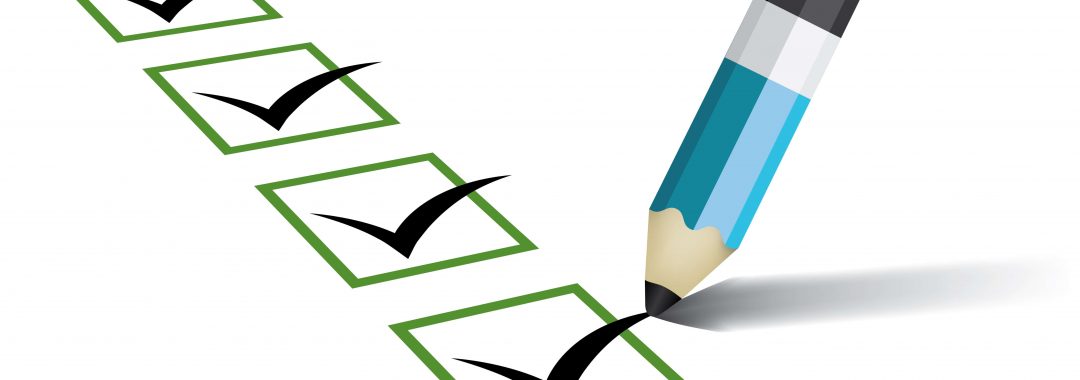 Dotazník – druhy položek
cíl, pro který je položka určena
forma požadované odpovědi
obsah, který položka zjišťuje
Dotazník – druhy položek
cíl, pro který je položka určena:
kontaktní položky – vytvoření kontaktu mezi respondentem a výzkumníkem, snadné, nenáročné, plní funkci úvodu k dotazování
funkcionálně psychologické položky – odstranění napětí u respondenta
kontrolní položky – ověření věrohodnosti zjišťovaných údajů
filtrační položky
Dotazník – druhy položek
forma požadované odpovědi
otevřené (nestrukturované) položky
uzavřené (strukturované) položky
dichotomické (ANO-NE)
polytomické
výběrové – vyčerpávající, ale ne příliš početné
uzavřené vs. polouzavřené (jiné…)
škálové (škála Likertova typu – míra souhlasu s tvrzením)
výčtové – možno více možností (např. „Jaké moderní technologie využíváte?“)
stupnicové – např. „Seřaďte následující položky podle obliby.“
Dotazník – druhy položek
obsah, který položka dotazníku zjišťuje
zjišťující fakta
„odpočinkové“, např. demografické údaje
zjišťující znalosti nebo vědomosti
nutná opatrnost, aby se respondent necítil kompromitován neznalostí
zjišťující mínění, postoje, motivy
v případě citlivých otázek je třeba přistupovat opatrně k formulaci, případně užít zobecnění
Požadavky na konstrukci dotazníku
jasnost a srozumitelnost (zejména s přihlédnutím na cílovou skupinu)
jednoznačnost
problémové položky „proč“
rozsah a jen nutné údaje
nesmí být sugestivní
nutnost ochoty respondentů spolupracovat
jasné pokyny k vyplňování
snadné zpracování, třídění
vhodné řazení položek v dotazníku
Interview
bezprostřední verbální komunikace
navázání osobního kontaktu
výhoda – hlubší proniknutí do motivů a postojů respondentů
výhoda – možnost sledovat reakce respondenta a podle těchto reakcí usměrňovat další průběh
Interview
strukturované
nestrukturované
polostrukturované
skupinové
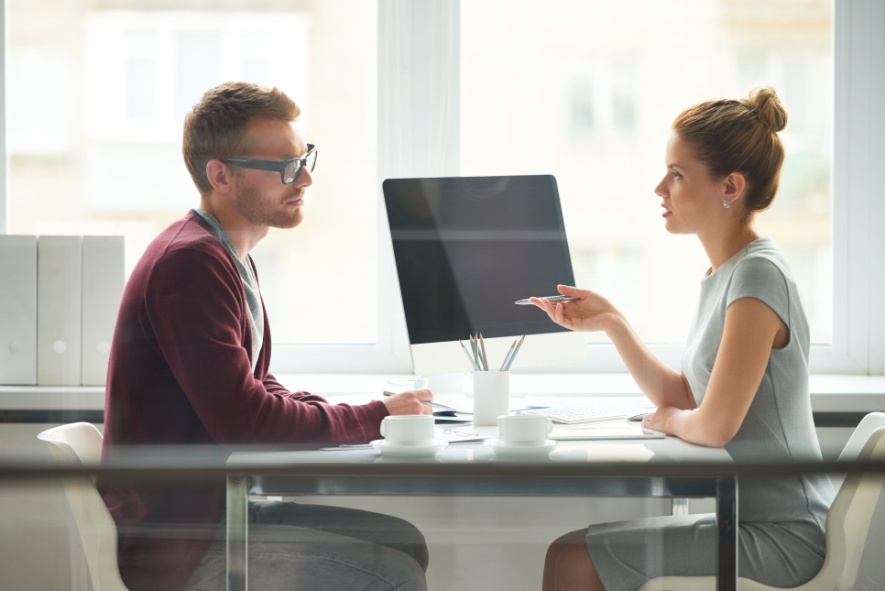 Interview
Pravidla pro realizaci:
vhodná situace (prostředí, čas, nepřítomnost osob, …)
začínat nejobecnějšími otázkami
působení psychologických faktorů (viz. pozorování)
navázání kontaktu (zájem tazatele, taktní a nevtíravý, …)
přesný záznam průběhu
Dokumentace
je poměrně jednoduchý způsob sběru dat a často jediný, který umožňuje získat informace z minulosti. 
testy
sociometrie
sémantický diferenciál
Testy
„zkouška, úkol, identický pro všechny zkoumané osoby s přesně vymezenými způsoby hodnocení výsledků a jejich číselného vyjadřování“ (Michalička, 1969)
Druhy:
testy rychlosti
testy úrovně
testy standardizované, nestandardizované
testy kognitivní a testy psychomotorické
testy výsledků výuky
testy rozlišující
testy ověřující
testy vstupní, průběžné, výstupní
testy monotematické a polytematické
testy objektivně skórovatelné
testy subjektivně skórovatelné
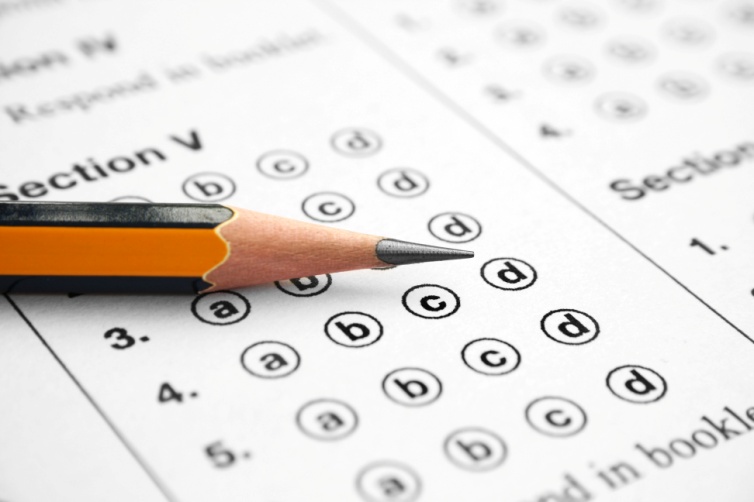 Testy – testové úlohy
otevřené široké úlohy
otevřené úlohy se stručnou odpovědí
dichotomické úlohy
úlohy s výběrem odpovědí
jedna správná
jedna nesprávná
vícenásobná odpověď
jedna nejpřesnější odpověď
situační úlohy (doplnění číslice, aby číslo splňovalo zadání)
přiřazovací úlohy
uspořádací úlohy
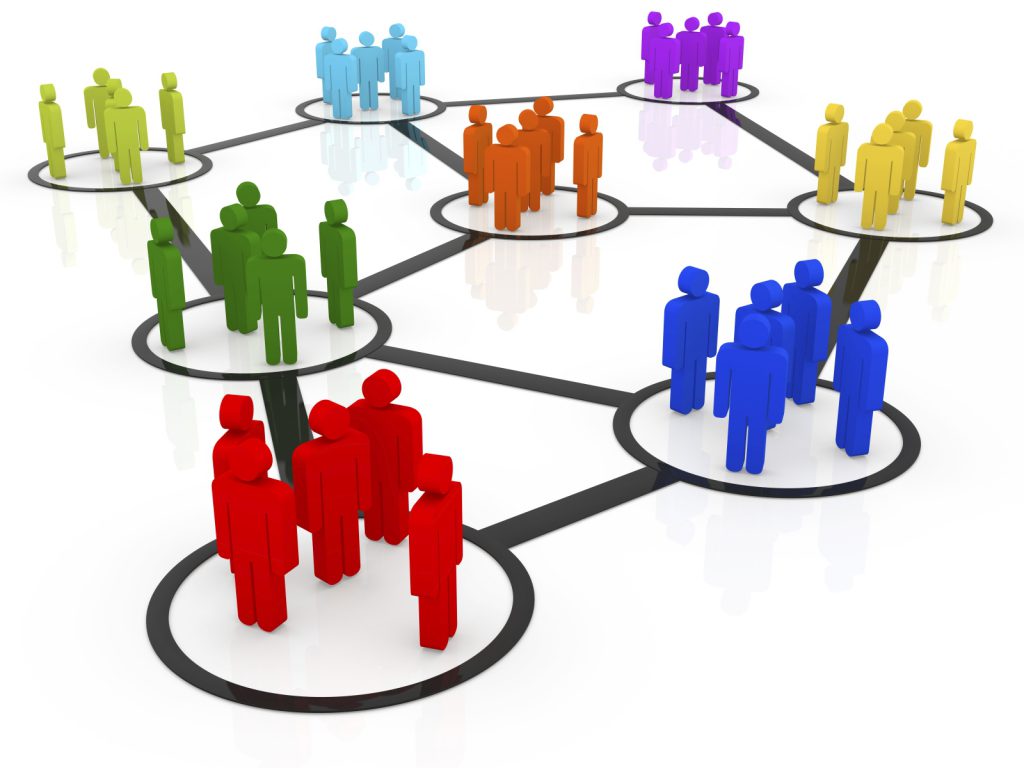 Sociometrie
Sociometrií rozumíme soubor specifických výzkumných postupů, které slouží ke zjišťování, popisu a analýze směru a intenzity mezilidských vztahů, jak se projevují v malých sociálních skupinách.
formální vs. neformální vztahy
zakladatel sociometrie J. L. Moreno
 nám ukážou např., kteří žáci jsou si vzájemně sympatičtí a antipatičtí, kdo má vedoucí roli a kdo se podřizuje, koho třída odmítá apod.
 Identifikují se také oblíbené a populární osoby (třídní hvězdy), vlivné osoby (vůdčí typy), akceptované osoby (většina třídy je přijímá), trpěné osoby (jen malá část třídy je přijímá) a opomíjené a izolované osoby.
Sociometrie - zásady
stanovené hranice sociální skupiny
neomezený počet výběrů
jednoznačně určené kritérium výběru (vzhledem k jaké činnosti, události, atd.)
výsledky propojit s případnou restrukturalizací – respondenti musí vidět užitečnost sociometrického testu
jednotliví členové nemají vědět o výběrech, které provedli ostatní
všichni členové musí rozumět otázkám
Sociometrická matice
Sociometrická matica vyjadruje jednotlivé voľby vo forme tabuľky s riadkami a stĺpcami. Je to prvý krok práce so získanými údajmi.
Triedny učiteľ sa rozhodol realizovať sociometriu s cieľom zostaviť zasadací poriadok v triede. Žiakom položil nasledovné otázky:
S ktorým spolužiakom by si chcel (-a) sedieť?
S ktorým spolužiakom by si nechcel (-a) sedieť?
Žiaci mali možnosť vybrať najviac troch spolužiakov. Ich odpovede sú uvedené v nasledujúcich tabuľkách.
Kruhový sociogram
Kruhový terčový sociogram
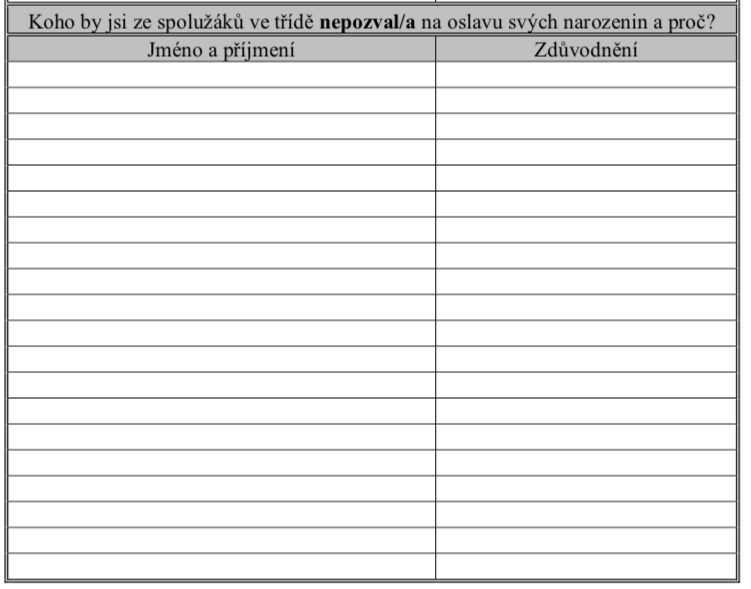 Priklad
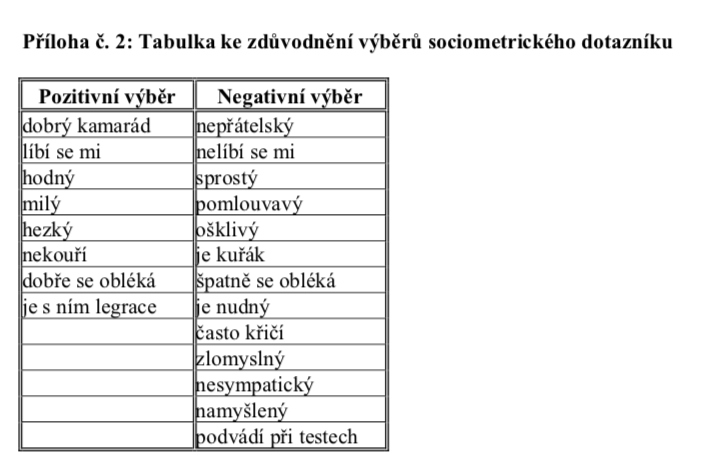 Ďakujem za pozornosť 